ПРОВЕДЕНИЕ В 2023 ГОДУ ПИЛОТНОГО ПРОЕКТА
по профилактике профессиональных заболеваний работников в отдельных видах  экономической деятельности
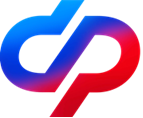 Постановление Правительства РФ от 01.02.2023 № 134 «О реализации пилотного проекта по проведению профилактики профессиональных заболеваний работников в отдельных видах экономической деятельности»
Планируемые расходы: 500 млн. руб.
Период проведения: март – декабрь 2023 г.
Участники: 
работодатели (перечень страхователей – участников пилотного проекта  утверждается СФР по согласованию с Минтрансом России, Минпромторгом России и Минэнерго России в срок до 1 марта 2023 г.);
медицинские организации;
Фонд и его территориальные органы по месту регистрации работодателей, являющихся участниками пилотного проекта, в качестве страхователей;
центры реабилитации Фонда;
Минтруд РФ
Период профилактического лечения – 18 дней
Нозология:
выявляемые при обследовании работников состояния должны быть классифицированы кодами по Международной статистической классификации болезней и проблем, связанных со здоровьем, и относиться к профилям неврология, терапия, пульмонология, оториноларингология, профпатология
1
ПРОВЕДЕНИЕ В 2023 ГОДУ ПИЛОТНОГО ПРОЕКТА
по профилактике профессиональных заболеваний работников в отдельных видах  экономической деятельности
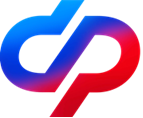 Постановление Правительства РФ от 01.02.2023 № 134 «О реализации пилотного проекта по проведению профилактики профессиональных заболеваний работников в отдельных видах экономической деятельности»
ФИНАНСОВОМУ ОБЕСПЕЧЕНИЮ ПОДЛЕЖАТ РАСХОДЫ НА ОСУЩЕСТВЛЕНИЕ СЛЕДУЮЩИХ МЕРОПРИЯТИЙ В РАМКАХ ПИЛОТНОГО ПРОЕКТА:
профилактика профессиональных заболеваний (лечение в центрах реабилитации СФР)
дополнительный отпуск на период проведения профилактики профессиональных заболеваний с учетом времени на проезд до места профилактики и обратно (сверх ежегодного оплачиваемого отпуска, установленного законодательством РФ)
проезд работников к месту проведения профилактики профессиональных заболеваний и обратно
медицинские осмотры работников по результатам профилактики профессиональных заболеваний
уплата страховых взносов, начисленных на суммы расходов работодателя, направленных на финансирование мероприятий пилотного проекта, и перечисленных в бюджет
Мероприятия проводятся за счет средств работодателей с последующим возмещением произведенных им расходов за счет средств бюджета СФР, предусмотренных на эти цели, в пределах суммы, согласованной с территориальным органом Фонда по месту его регистрации.
2
ПРОВЕДЕНИЕ В 2023 ГОДУ ПИЛОТНОГО ПРОЕКТА
по профилактике профессиональных заболеваний работников в отдельных видах  экономической деятельности
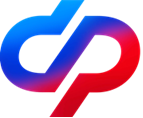 СХЕМА РЕАЛИЗАЦИИ ПИЛОТНОГО ПРОЕКТА
Выявление ранних признаков воздействия вредных факторов, определение нуждаемости в профилактике
Профилактическое лечение в ЦР СФР
(18 календарных дней)
Повторный медицинский осмотр после лечения
Оценка результативности профилактики (мониторинг состояния здоровья)
1 марта 2023 г. – утверждение перечня страхователей – участников пилотного проекта
до 15 апреля 2023 г. – работодатели представляют в территориальные отделения СФР списки работников, у которых по результатам медицинского осмотра выявлены ранние признаки воздействия вредных и (или) опасных производственных факторов и которым рекомендовано проведение профилактики профессиональных заболеваний
до 1 июля 2023 г. – работодатели представляют в отделения СФР заявление о финансовом обеспечении расходов на мероприятия и необходимые документы 
до 1 декабря 2023 г. – работодатели обращаются в территориальные отделения СФР за возмещением расходов с отчетом о реализации мероприятий по профилактике профессиональных заболеваний 
до 1 июля 2024 г. – представление Минтрудом России в Правительство РФ доклада о результатах реализации пилотного проекта с оценкой его эффективности и целесообразности дальнейшего распространения на других страхователей
3
ПРОВЕДЕНИЕ В 2023 ГОДУ ПИЛОТНОГО ПРОЕКТА
по профилактике профессиональных заболеваний работников в отдельных видах 
экономической деятельности
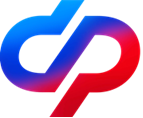 Часто задаваемые вопросы
Вопрос: каким документом мед. организация обоснует направление работника на профилактику профессиональных заболеваний, если в заключительном акте данная категория работников не выделена?

Ответ: в соответствии с нормами Правил реализации пилотного проекта, а именно пунктов 8, 9 нуждаемость в проведении профилактики проф. заболеваний определяется мед. организациями по результатам мед. осмотров. На основании информации, полученной от мед. организации, работодатели формируют и утверждают списки работников, которые передаются в СФР. В соответствии с пунктом 18 Правил реализации пилотного проекта в перечень документов, предоставляемых в СФР включена, в том числе копия документа медицинской организации, обосновывающий направление работника на профилактику проф. заболеваний. Таким образом, определенный документ Правилами реализации пилотного проекта не установлен, в связи с чем документом, обосновывающим направление работника на профилактику профессиональных заболеваний может быть любой медицинский документ (заключение врача, проводившего проф. осмотр, медицинское заключение и т.д.).
Вопрос: в какой срок страхователю необходимо обратиться в ОСФР для предоставления заявления о финансовом обеспечении расходов?

Ответ: Правила реализации пилотного проекта ограничивают работодателя в представлении документов на финансовое обеспечение крайней датой подачи заявления – 1 июля 2023 года. В целях своевременной и эффективной реализации пилотного проекта отделениям СФР рекомендовано прорабатывать со страхователями вопрос предоставления заявления и документов до 1 июня 2023 года.
Вопрос: согласно п. 3 Правил реализации пилотного проекта, финансовому обеспечению подлежат расходы на уплату страховых взносов, начисленных на суммы расходов работодателя, направленных на финансирование мероприятий, указанных в подпунктах «а», «б», «в» настоящего пункта, и перечисленные в бюджет Фонда. Какими документами страхователю необходимо подтвердить данные расходы (кроме документов, подтверждающие начисление и оплату страховых взносов)?

Ответ: в соответствии с пунктом 24 Правил реализации пилотного проекта работодатель должен предоставить в том числе документы, подтверждающие начисление и оплату страховых взносов. Таким образом, помимо документов, подтверждающих оплату страховых взносов (платежные поручения), должны быть предоставлены документы, подтверждающие начисление (это может быть справка-расчет о начислении страховых взносов, подписанные главным бухгалтером и руководителем организации, включающая в себя расчет таких взносов, бухгалтерские справки о начислении и пр.).
4
ПРОВЕДЕНИЕ В 2023 ГОДУ ПИЛОТНОГО ПРОЕКТА
по профилактике профессиональных заболеваний работников в отдельных видах 
экономической деятельности
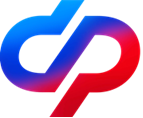 Часто задаваемые вопросы
Вопрос: страхователь планирует заключить договор с транспортной компанией о трансфере своих сотрудников до ЦР Фонда и обратно. Подлежат ли данные расходы возмещению в рамках пилотного проекта?

Ответ: оплате подлежат расходы на проезд работников до места получения профилактики и обратно по фактическим расходам, подтвержденным проездными документами, но не выше стоимости проезда:
а) на железнодорожном транспорте общего пользования – в купейном вагоне поездов дальнего следования всех категорий и поездах пригородного сообщения;
б) на морском транспорте – на местах IV и V категории кают судов транспортных линий (при наличии на судне), а при отсутствии спальных мест – на сидячих местах;
в) на внутреннем водном транспорте – на местах III категории кают судов транспортных маршрутов (при наличии на судне), а при отсутствии спальных мест – на сидячих местах;
г) на автомобильном транспорте общего пользования (кроме такси);
д) на воздушном транспорте – в салоне экономического класса.
При этом, при возмещении расходов работодателю, ему необходимо предоставить в ОСФР документы, подтверждающие расходы на проезд к месту проведения профилактики профессиональных заболеваний и обратно, а также оплату таких расходов. 
Таким образом, ОСФР вправе возместить расходы по договорам на проезд своих сотрудников, но на условиях, установленных Правилами реализации пилотного проекта (ж/д транспорт не выше купе, воздушный транспорт – не выше эконом класса, автомобильный транспорт – общего пользования и т.д.). Вместе с тем документами, подтверждающими расходы на проезд работника, будут являться в том числе: договор работодателя, проездной документ (посадочный талон в случае наличия), платежный документ, подтверждающий оплату расходов.
5